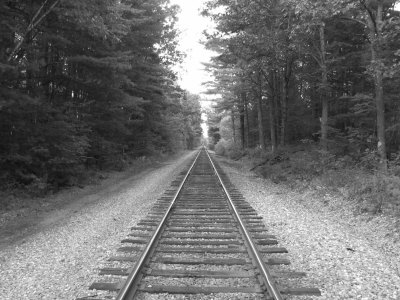 Linear Perspective
the appearance of things relative to one another
 as determined by their distance from the viewer
Linear Perspective is based on the concept that all lines meet at what is called a “Vanishing Point” on the “Horizon Line”. As objects become closer to the vanishing point, they become smaller. The farther away they are, the bigger they become.
The Horizon Line is where the Earth meets the Sky.
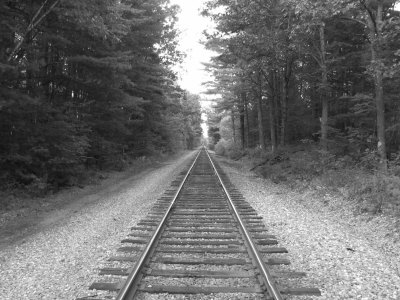 Even though we know that everything is the same size in this picture, that’s not how our eye sees it.
Before linear perspective, art was flat looking, and artists had a hard time trying to draw things to scale correctly.
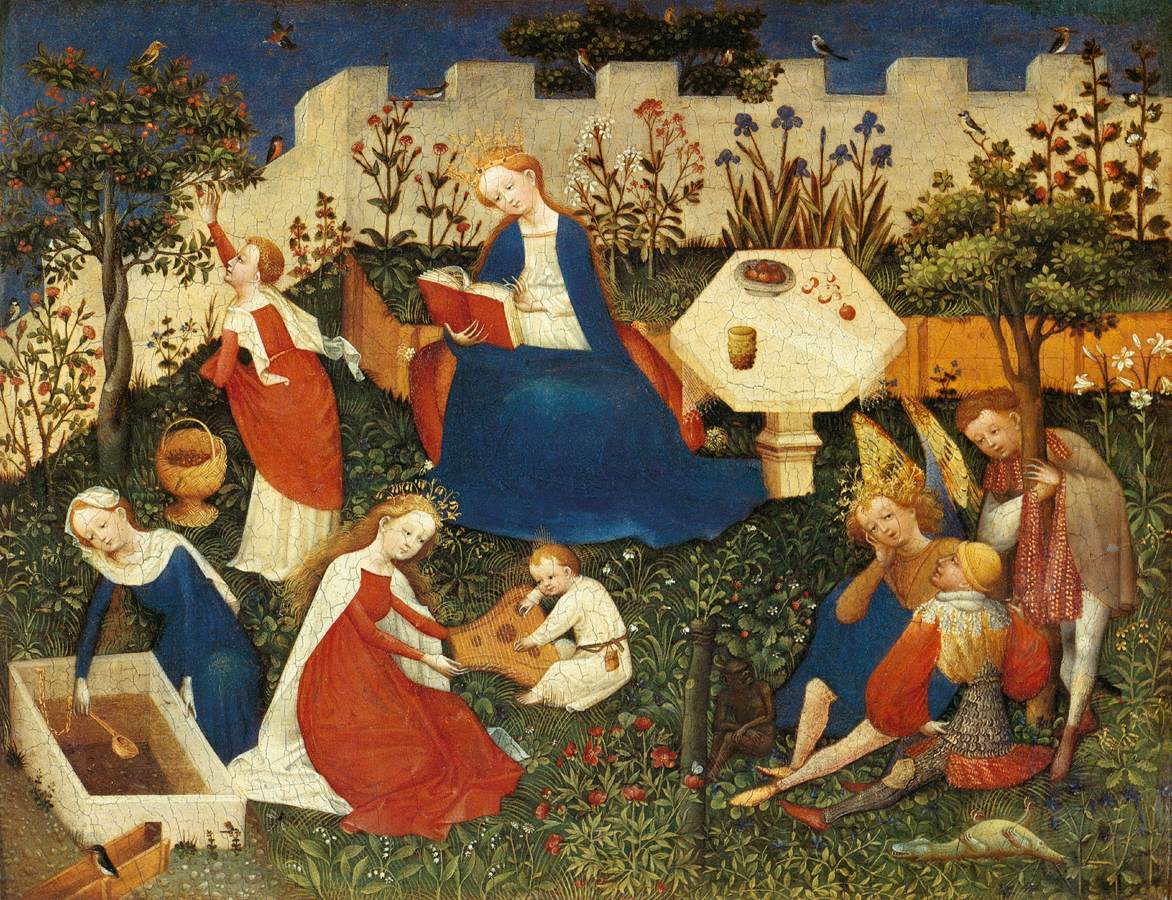 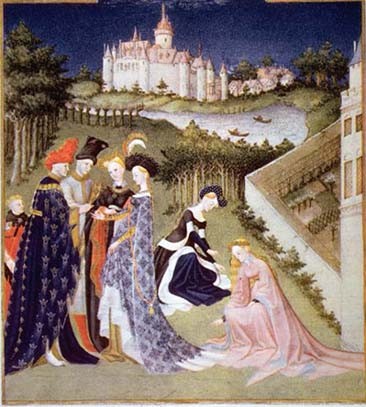 Check out how the walls are drawn in this Medieval art. See how the people don’t change size?
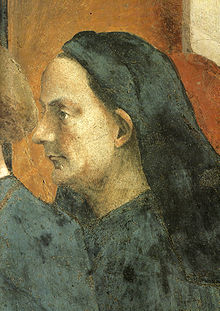 After the Medieval times came the Renaissance, the “rebirth”, and an Italian architect and artist, Filippo Brunelleschi, wanted a way to represent what he saw with his eye precisely onto paper.
He created Linear Perspective, which allowed him to draw things that were so mathematically precise, they could be reconstructed from his drawing, and into a building, like this dome he designed.
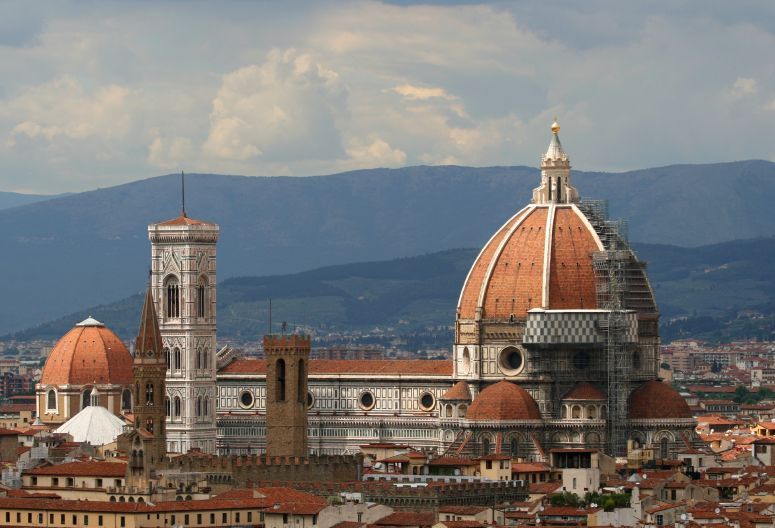 Other artists took the linear perspective theory and incorporated it into their own artwork. Suddenly, the world wasn’t flat anymore!
Using a Horizon Line and a Vanishing Point, everything can be laid out to scale in a picture.
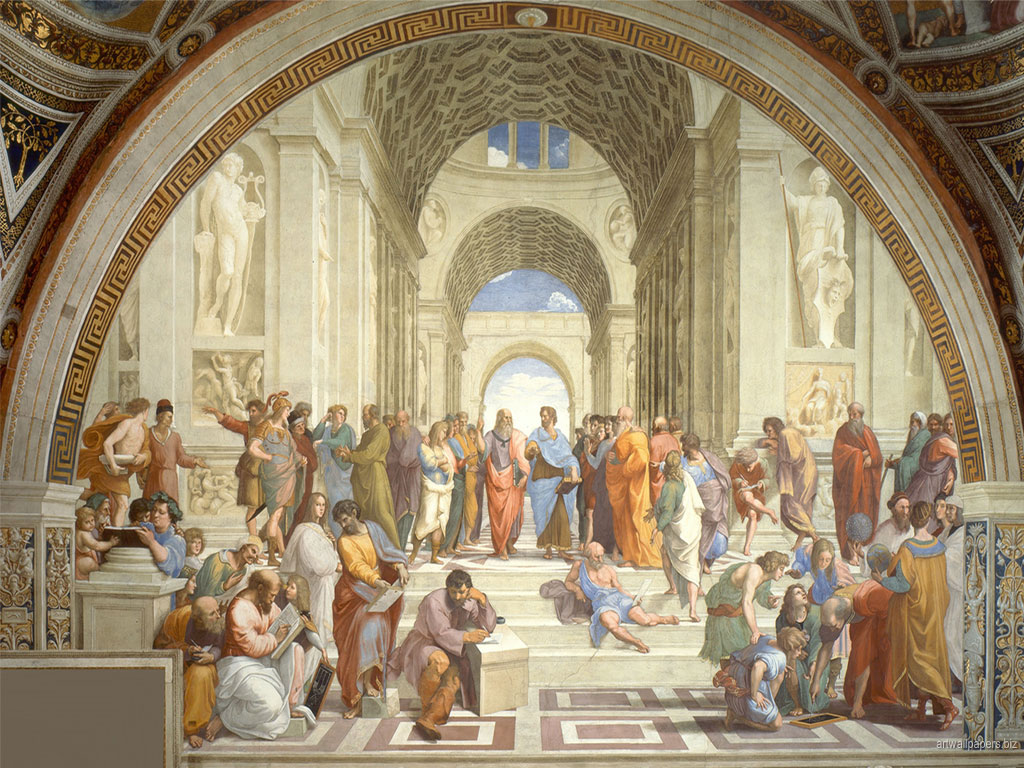 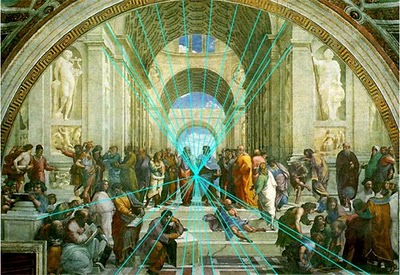 Raphael’s School of Athens
Raphael is using 1 point perspective, to make the viewer feel they are walking into the painting.
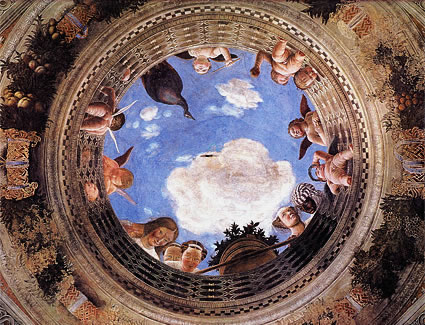 This painting by Mantegna on a ceiling was done using 1 point perspective to make the viewer feel like they were being looked down upon from heaven.
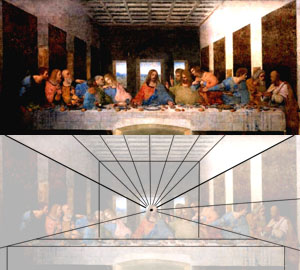 The Last Supper, by Leonardo Da Vinci is painted in 1 point perspective as well. 

Part of what makes Renaissance art so great  is the revolution in proportions and how they manipulate space in their artwork. This hadn’t been done before and the changes are dramatic.
Horizon Line – were the sky meets the earth
Vanishing Point – the point at which all parallel lines meet and or vanish as they recede into the distance
Converging Lines – parallel lines that appear to approach the same point on the horizon
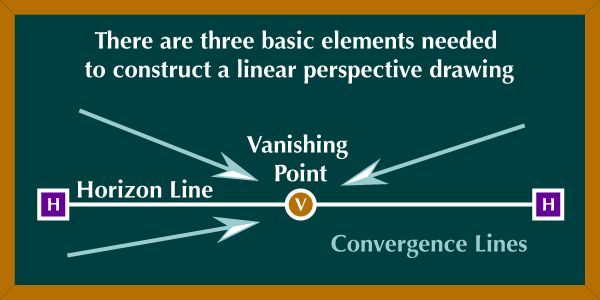 Overlap – the placement of one object in front of another to create the illusion of depth
Size and Space Variation – the drawing of objects that are in reality equally sized and spaced objects so that they get smaller and closer together as they approach the horizon
Modeling – the shading and texturing of an object in a drawing or painting so that it appears to have form, depth, a front, sides and a back, there is something behind it if you could only see.
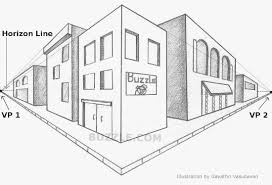 Color and Value Change – the use of a cooler and lighter value of color in the areas you want to appear further in the distance. Colors in the foreground will be warmer and higher in value.
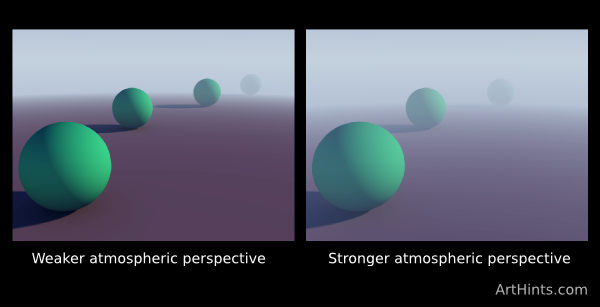 Rules of Thumb
 
Things appear to grow smaller as they recede into the distance
All horizontal parallel lines that are above the Eye Level line appear to go downward as they recede into the distance
All horizontal parallel lines that are below the Eye Level line appear to go upward as they recede into the distance
Vertical lines in 1point and 2 point perspective will always be parallel to the sides of your picture plane
Horizontal lines will only be parallel to the top and bottom of the page in 1 point perspective